Der 9. November in der deutschen Geschichte
Die Novemberrevolution 1918
Grundsätzliche Definition
Sturz der konstitutionellen Monarchie im deutschen Kaiserreich und die folgende Umstellung des politischen Systems auf eine parlamentarische Demokratie
Konstitutionelle Monarchie: 
	→ Die Macht des Monarchen 	ist durch die Verfassung 	eingeschränkt
Parlamentarische Demokratie:
	→ Ein Parlament entscheidet 	über die Gesetzgebung
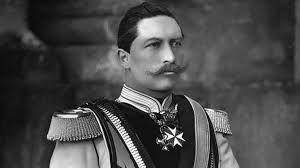 Der gestürzte Kaiser Wilhelm II.
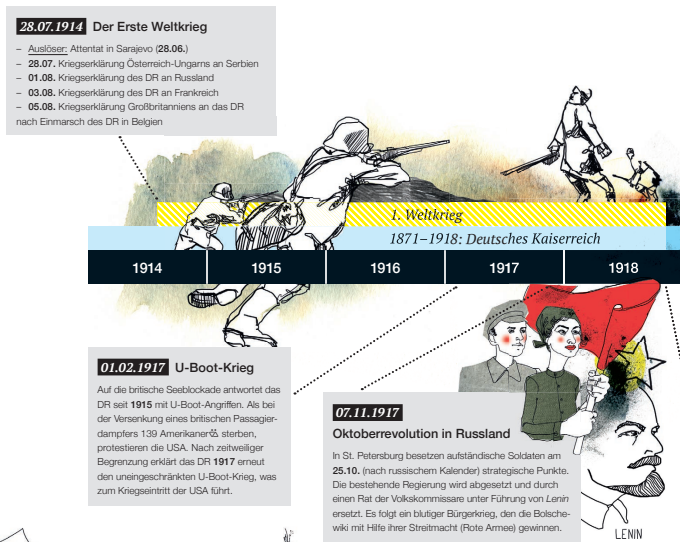 Ursachen
Der 1. Weltkrieg:
Extreme Belastung der Bevölkerung nach mehr als 4 Jahren Krieg (Armut, Hunger, Seuchen, Verwüstung, Verlust von Angehörigen, sehr schlechte und harte Arbeitsbedingungen)
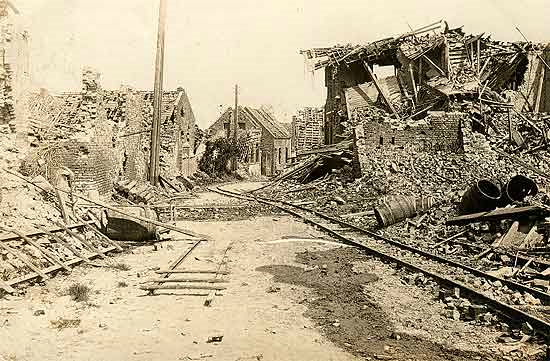 Ursachen
Der Waffenstillstandsgesuch von Compiègne
Grundsätze: 
„Herrschaft des Rechts und der Demokratie überall“
„Selbstbestimmungsrecht der Völker“
„unparteiische Gerechtigkeit und Gleichberechtigung“
Starker Friedenswille des deutschen Volkes nach der Erkenntnis, dass der Krieg verloren war
Eindruck, dass Kaiser Wilhelm II. dem Frieden im Weg stand
Forderung nach der Stürzung des Monarchen
Ablauf
3. / 4. November 1918
8. November 1918
10. November 1918
Ende Oktober / Anfang November 1918
7. November 1918
9. November 1918
Ende Oktober / Anfang November 1918
Endphase des 1. Weltkriegs
Aufforderung, mit der Flotte gegen England auszulaufen
Aufstand der Matrosen in Wilhelmshaven aufgrund der Aussichtslosigkeit des Krieges 
Anschluss tausender Marinesoldaten und Arbeiter im ganzen Deutschen Reich
Bildung von Soldaten- und Arbeiterräten
Ablauf
3. / 4. November 1918
8. November 1918
10. November 1918
9. November 1918
7. November 1918
Ende Oktober / Anfang November 1918
3. / 4. November 1918
Blutige Straßenschlachten führen zu einem Aufstand
Absetzung der Offiziere 
Wahlen von Soldaten- und Bürgerräten nach russischem Vorbild
Übernahme der Regierungsgewalt in allen deutschen Großstädten
Ablauf
3. / 4. November 1918
8. November 1918
10. November 1918
9. November 1918
7. November 1918
Ende Oktober / Anfang November 1918
7. / 8. November
Räte erzwingen Abdankung der Könige und Fürsten
Ausrufung des Freistaats (der Republik) Bayern und der Republik Braunschweig
Neuer bayerischer Ministerpräsident: 
				   Kurt Eisner
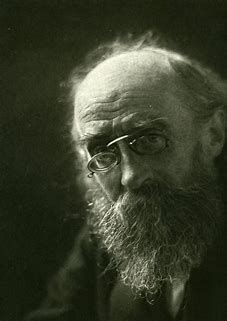 Ablauf
3. / 4. November 1918
8. November 1918
10. November 1918
9. November 1918
7. November 1918
Ende Oktober / Anfang November 1918
9. November
Arbeiter und Soldaten fordern Abdankung des Kaisers bei Massendemonstrationen
Prinz Max von Baden verkündet Abdankung des Kaisers und Übergibt die Regierung an Friedrich Ebert, SPD
14 Uhr: Philipp Scheidemann ruft die Deutsche Republik aus
16 Uhr: Karl Liebknecht (Spartakusbund) ruft die freie sozialistische Republik aus
Uneinigkeit über politische Zukunft: 
parlamentarische Demokratie vs. Räterepublik
parlamentarische Demokratie vs. Räterepublik
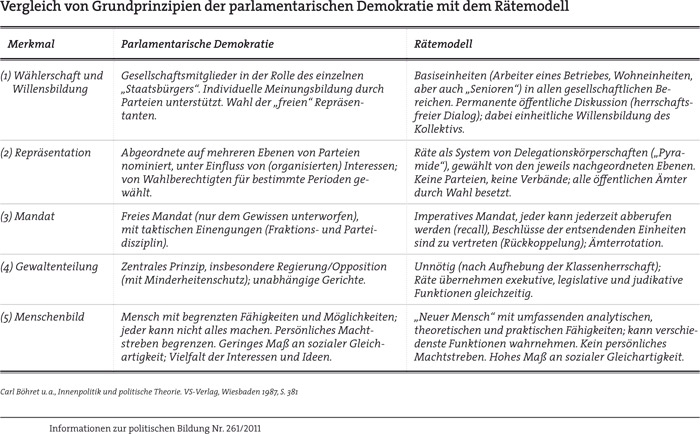 Folgen
10. November 1918: 
Nach Beratungen zwischen Friedrich Ebert und Philip Scheidemann (MSPD) und Hugo Haase und Wilhelm Dittmann (USPD):
Übergangsregierung zwischen SPD und USPD: 
	„Rat der Volksbeauftragten“
Bestätigt durch 3000 Arbeiter- und Soldatenräte in Berlin
Folgen
11. November 1918:
Beendigung der Kampfhandlungen durch den Waffenstillstandsvertrag von Compiègne
Ende des 1. Weltkrieges
ca. 10 Mio. Tote (davon ca. 1,8 Mio. Deutsche)
ca. 20 Mio. Verwundete (davon ca. 4,2 Mio. Deutsche)
Mehr als 600.000 Deutsche in Kriegsgefangenschaft
Folgen
Die Dezemberkämpfe 1918:
6. Dezember: gewaltsamer Putschversuch mit vielen Todesopfern
Die Weihnachtskrise 
Der Januaraufstand 1919
Nationalversammlung und Weimarer Verfassung 1919
19. Januar 1919:
Wahlen zur Nationalversammlung
Erarbeitung einer demokratischen Verfassung
Wahl einer handlungsfähigen Regierung
06. Februar 1919:
Erstes Treffen der gewählten Abgeordneten im Nationaltheater in Weimar 
11. Februar 1919:
Friedrich Ebert (SPD) wird von der Nationalversammlung zum deutschen Präsidenten gewählt
Philipp Scheidemann (SPD) wird deutscher Reichskanzler
Quellen:
https://www.lpb-bw.de/novemberrevolution/
https://www.bpb.de/55949/vom-kaiserreich-zur-republik-1918-19?p=all
https://de.wikipedia.org/wiki/Novemberrevolution
https://www.bpb.de/izpb/274840/deutsche-revolution?p=all
Unterrichtsmaterialien aus dem vergangenen Schuljahr